Using Assessment Data to Close theGap between Student Achievementin Investigation Tasks and Tests andExaminations
Dr Bronte Nicholls
Dr Caroline Dean
Australian Science and Mathematics School
What does the data tell us?
The Australian Science and Mathematics School SACE subject data shows that: 
there is generally a gap between Year 12 students’ achievement in tests (SATs) and investigation type tasks
End of year public exam performance is generally lower than SAT performance (Physics exception)
Chemistry
Biology
Is there a problem?
What do the students say?

Report high levels of test/exam anxiety

Dislike tests/exams
What does our data tell us?
The ASMS ‘Developing Self-directed Learner’ research tells us that the student cohort since 2011 has consistently self- reported lowest levels of agreement on the SDL inventory with the statement:
“I’m good at doing tests”
However, high levels of agreement with
“I look closely at comments on my work”
What does the research tell us?
Hattie makes it quite clear that from his research ‘feedback' has the greatest impact on improving student learning with an effect size of 1.13 (we could debate the validity of this measure!)
What does the research tell us about improving student learning outcomes?
This feedback includes:
 telling students what they have done well (positive reinforcement - feedback), and 
what they need to do to improve (corrective work, targets etc - feedforward), 
clarifying goals by giving students the assessment criteria.
What does the research tell us?
As well as feedback on the task Hattie believes that students can get feedback on the processes they have used to complete the task, and on their ability to self-regulate their own learning. All these have the capacity to increase achievement.
Bringing the research and teaching strategies together
Students say they do not like tests
Provide support for understanding the ‘test’
Support students to understand the importance of their mindset

Students say they look carefully at teacher’s comments on their work
Provide timely, high quality, meaningful feedback
Support them to use effective learning strategies
Timely feedback: What does this look like at the ASMS?
An example:
Voice comments
https://www.youtube.com/watch?v=47sa2mbHvdI
Use of cognitive and metacognitive strategies – What does this look like at the ASMS?
Support students to understand the importance of mindset – What does this look like at the ASMS?
A focus on MINDSET – fixed or growth and developing teacher and student’s understanding of how this can impact on student’s affective domain and hence learning outcomes.
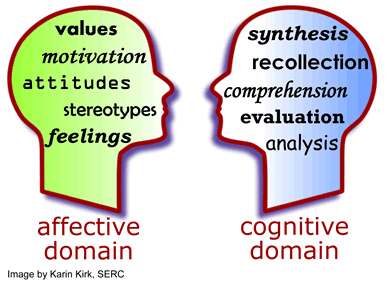 Influence of teacher mindset on student learning
Influencing mindset: ‘Attack’ the test
Encourage students to adopt a ‘take control’ rather than being ‘done to’ attitude – a shift in the locus of control

Assist students to understand their strengths and weaknesses

Take action to support students to change their mindset
Impact in the classroom
Some common internal factors that affect performance and mindset.
•Effort
•Understanding of the topic
•Understanding of the test conditions and requirements
•Preparation and study conditions
•Wellbeing – diet, sleep, exercise 
•Learned helplessness
What can we influence in the classroom?
If you would like more information on the importance of mindset…
https://sites.google.com/a/asms.sa.edu.au/importance-of-mindset/
The Goals: Increasing BIOLOGY test scores
Use of formative feedback
Dylan Wiliam’s: 5 “Key strategies” of formative assessment
Taken from: Wiliam, D 2013, ‘Assessment: The Bridge between Teaching and Learning’, Voices from the Middle, vol 21 no.2, pp. 15-20.
1) How to get there?
Activating students as owners of their own learning
Formative quiz feedback – (online auto and teacher marked)
Reflect upon own learning – identification of gaps

Practice ‘test taking’ skills
Practice retrieval of knowledge
Involve students in monitoring own progress
Student planning to use more effective learning strategies.
2) How to get there?
Feedback that moves learning forward
Need to supplement with explicit test taking skills

How to effectively answer multiple choice questions
Analysis of short answers:
State
Describe
Explain
Practice extended response questions
(>1/2 page prose)
[Speaker Notes: Need to supplement this with explicit skills such as strategies for successfully answering multiple choice questions and decoding the state describe explain in exam style questions

Identify the key words;
Underline or highlight the qualifiers;
Identify which answers are definitely not correct;
Identify which answers are correct
Identify which of the correct answers is the best one

State means to declare as a fact. Usually state questions are testing:
KU1 “Consistently demonstrates a deep and broad knowledge and understanding of a range of biological concepts.”

Describe means to state as fact then provide characteristics and features. Usually describe questions are possibly testing 
KU1 “Consistently demonstrates a deep and broad knowledge and understanding of a range of biological concepts.”  
A2 “Uses appropriate biological terms, conventions, formulae, and equations highly effectively.” 
KU3 “Uses a variety of formats to communicate knowledge and understanding of biology coherently and highly effectively.”
Explain  
Explain means to give a sufficiently detailed account that relates cause and effect, which makes the relationships between things evident, to provide why and/or how. Should contain the BECAUSE. Explain questions could be testing any of (but not limited to) the following:
KU1 Consistently demonstrates a deep and broad knowledge and understanding of a range of biological concepts.
KU2 Uses knowledge of biology perceptively and logically to understand and explain social or environmental issues.
AE1 Critically and systematically analyses data and their connections with concepts, to formulate logical and perceptive conclusions and make relevant predictions.
A1 Applies biological concepts and evidence from investigations to suggest solutions to complex problems in new and familiar contexts.]
Interventions
Students given their own grade
Discussion of whole class quiz data
Discussion and more examples worked through, importance of this knowledge emphasized
Interventions
Where is the learner right now?
What does the data tell us?
Are quizzes providing feedback that moves student learning forward?
First Biology Test (Macromolecules 1) – Ranking the students
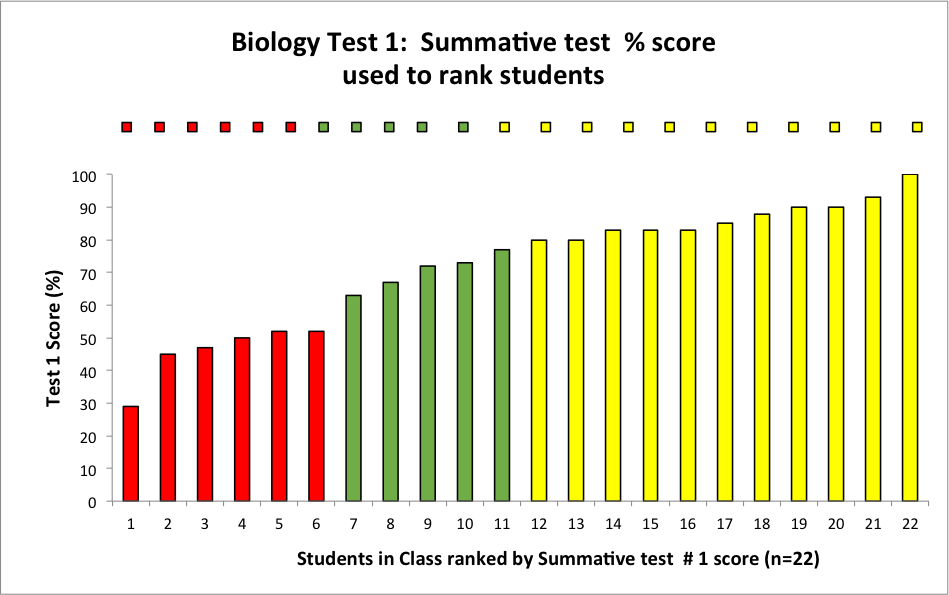 Low
Medium
High
[Speaker Notes: First of all I sort data according to the grades achieved in the final exam.

You can see even the most high achieving students have had drops in their test grades from the school assessed test.

Test according to the 4 themes of biology macromolecules, cells, organisms and ecosystems]
Second Biology Test (Macromolecules 2) – ordered in previous rank
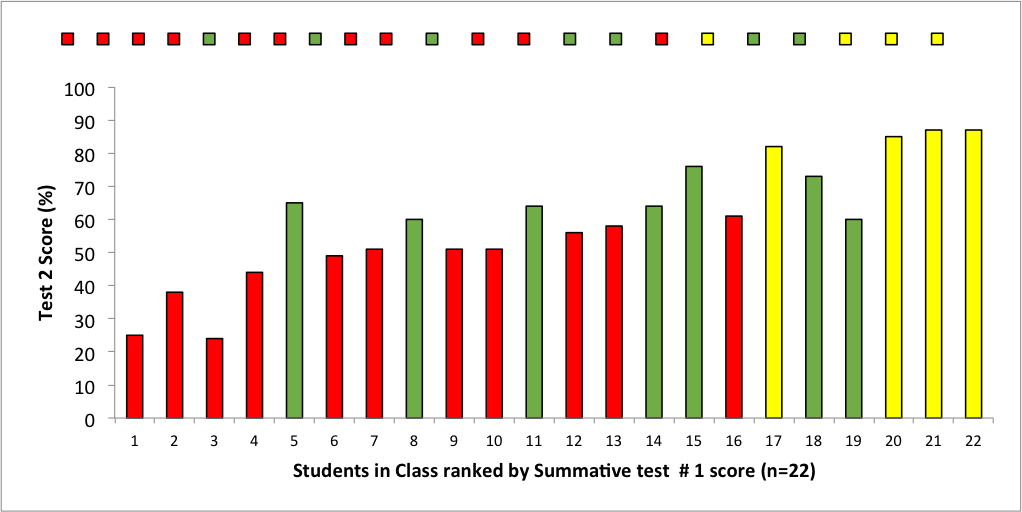 v
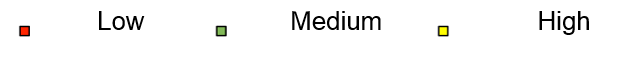 *
^
^
[Speaker Notes: First of all I sort data according to the grades achieved in the final exam.

You can see even the most high achieving students have had drops in their test grades from the school assessed test.

Test according to the 4 themes of biology macromolecules, cells, organisms and ecosystems]
Conclusion from test results
Test 2 was harder than Test 1 (within the same topic but…)
High ability / readiness students able to maintain their strategies with more conceptually demanding content
One student improved from low to medium
What do the formative scores show in comparison to the Summative test?
First Biology Test score + Formative quiz Scores
Formative scores %
Formative scores (%)
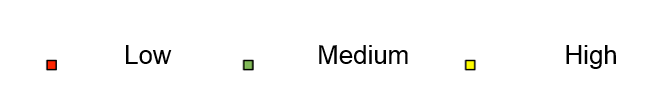 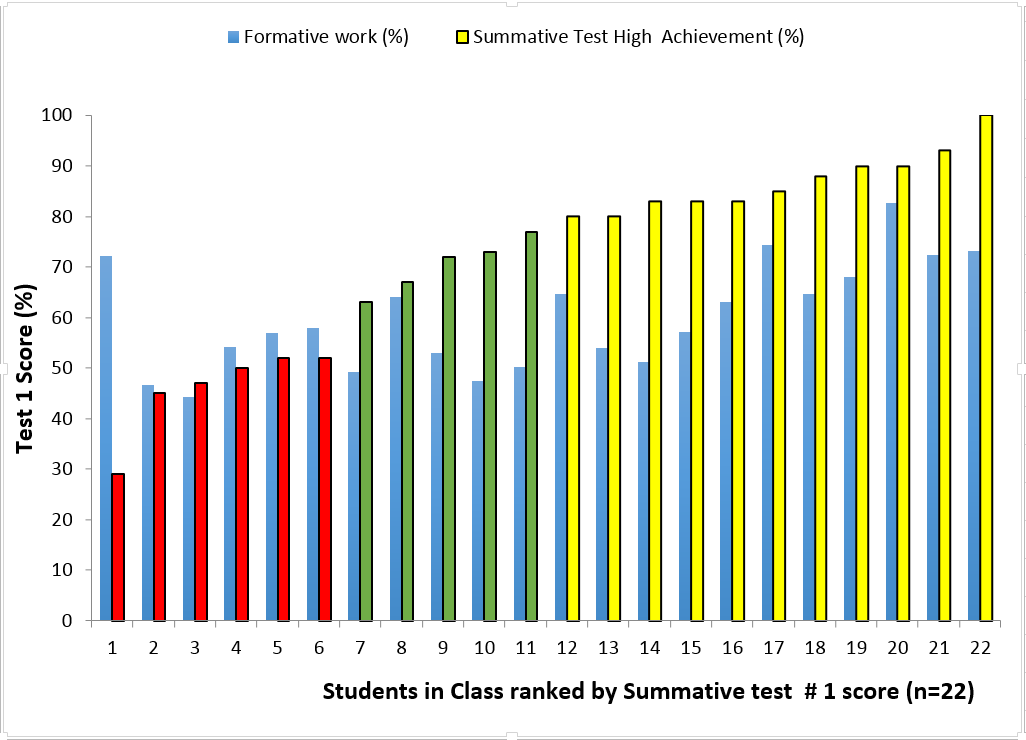 2nd Biology Test score + Formative quiz Scores
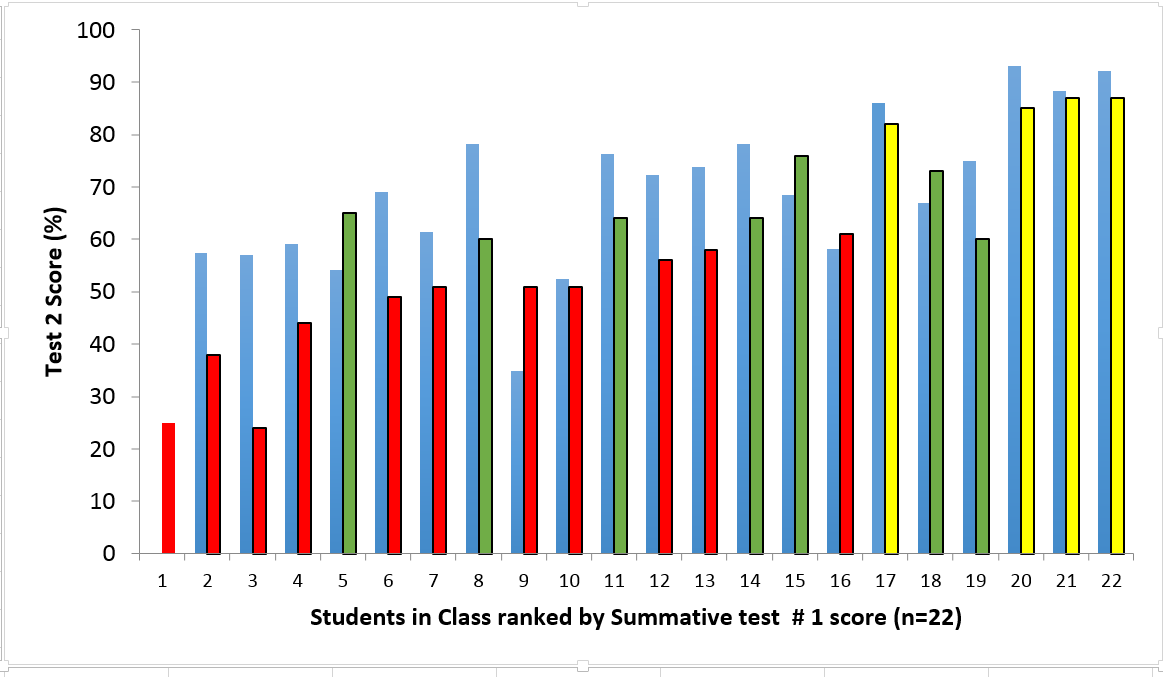 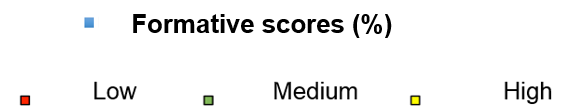 *
^
^
Are Formative quizzes effective feedback?
Is ‘knowing’ the correct answer not enough to add learning value?

Is it reinforcement of students knowing where they are at but not where they should be (moving forward)?
What do High ability/readiness students do?
“I have a relatively good understanding of all of the concepts that have been covered, but not perfect and with a few misconceptions.”
“I use Quizlet to help me remember the terms and vocab, then I can relate the various concepts together.”
“The main strategies used were rereading the textbook and going over the powerpoints used in class, in order to synthesise the ideas in each.”
“I think personally the most valuable study tool for me was the SACE learning outcomes.”
What do Low ability/readiness students do?
“Discussing what I knew with people around me as well as going over my notes numerous amount of times.”
“I just revisited  and Google questions and answers to the questions.”
“Very few.”
“I plan to stay a lot more focused in class and take worksheets home and practice. I realised that when I dedicated my weekend to biology I actually understood what was happening.”
“I plan to revise in advance and not just a few days before the test. I also plan to do more practise questions and to make a glossary/word list.”
“I don't really have super high expectations for my ATAR so basically passing is fine for me.”
Why are there learning barriers?
Lower ability/ readiness students
High ability/ readiness students
Miss class (absent >20-40%)
Use a limited number of strategies (<5)
Don’t complete a lot of formative tasks
Limited use of Quizlet
Use “catch up” strategies
Look at the answers
Read the text book
Attend class (<5% absence)
Use a range of strategies (>10)
Complete most formative tasks
Use Quizlet – make their own
Use HOT strategies
Review notes /tasks /feedback/ concept mapping/ self assess
Beliefs, Attributes and actions
Students self assess to have a growth mindset
Students self assess to have proficient- advanced skills in learning how to learn and monitoring progress
Should student “belief’s” match their actions to improve learning for Biology tests?
Dylan William’s: 5 “Key strategies” of formative assessment
Taken from: William, D 2013, ‘Assessment: The Bridge between Teaching and Learning’, Voices from the Middle, vol 21 no.2, pp. 15-20.
Formative task feedback: Even better if……
Activating Students: Students take responsibility for their OWN learning- This is hard!
Providing Feedback: it should generate “wobble” in cognition – not just gain an acceptance of “ranking”(!)
Action: Developing students self-efficacy for improvement.
Action: Continually promoting actions for a growth mindset. Requires teacher interventions (eg conferencing, confidence building –reward the process not the grade)